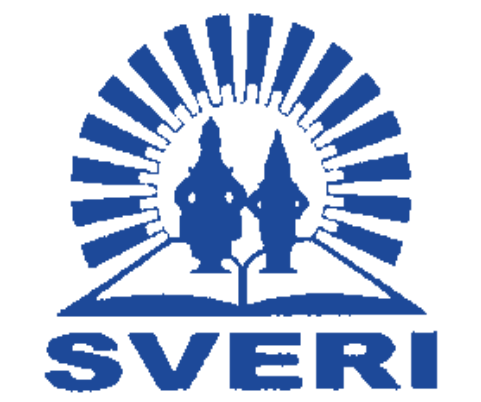 5th International Conference on Advanced Technologies for Societal Applications
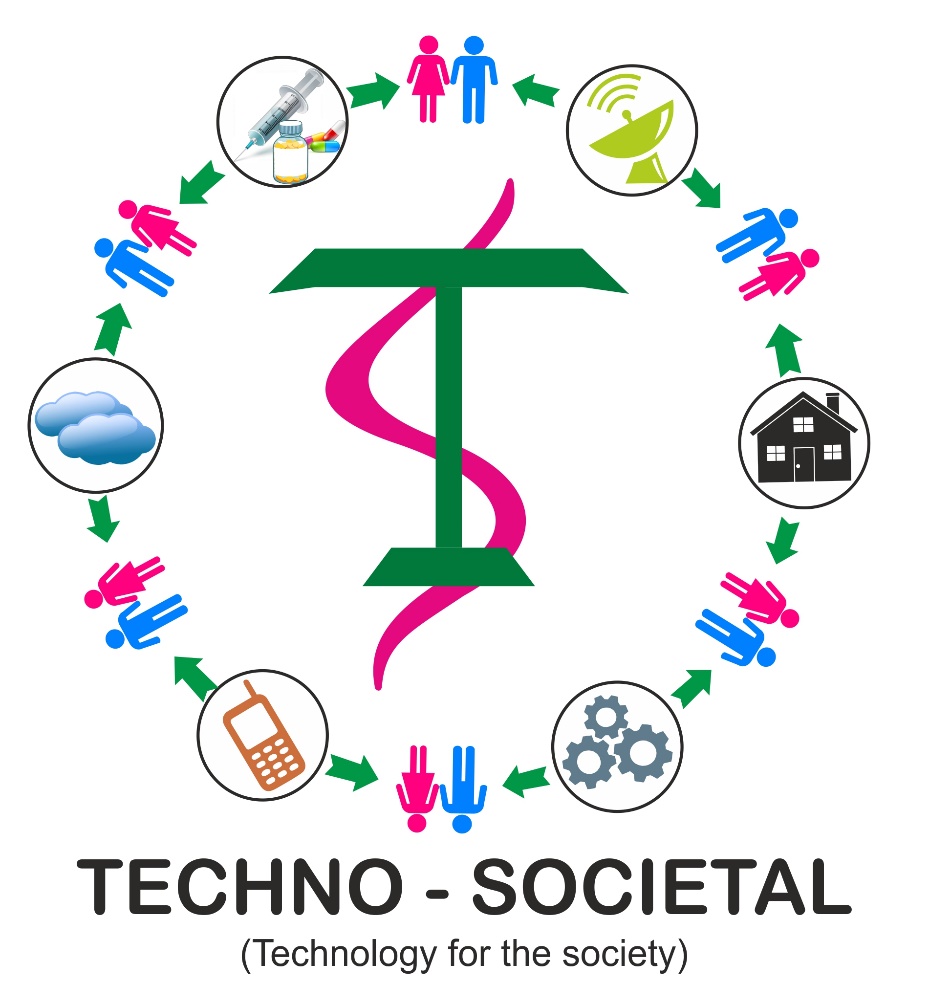 Techno Societal 2024
Stream:
Paper/Poster  ID:
Discipline: